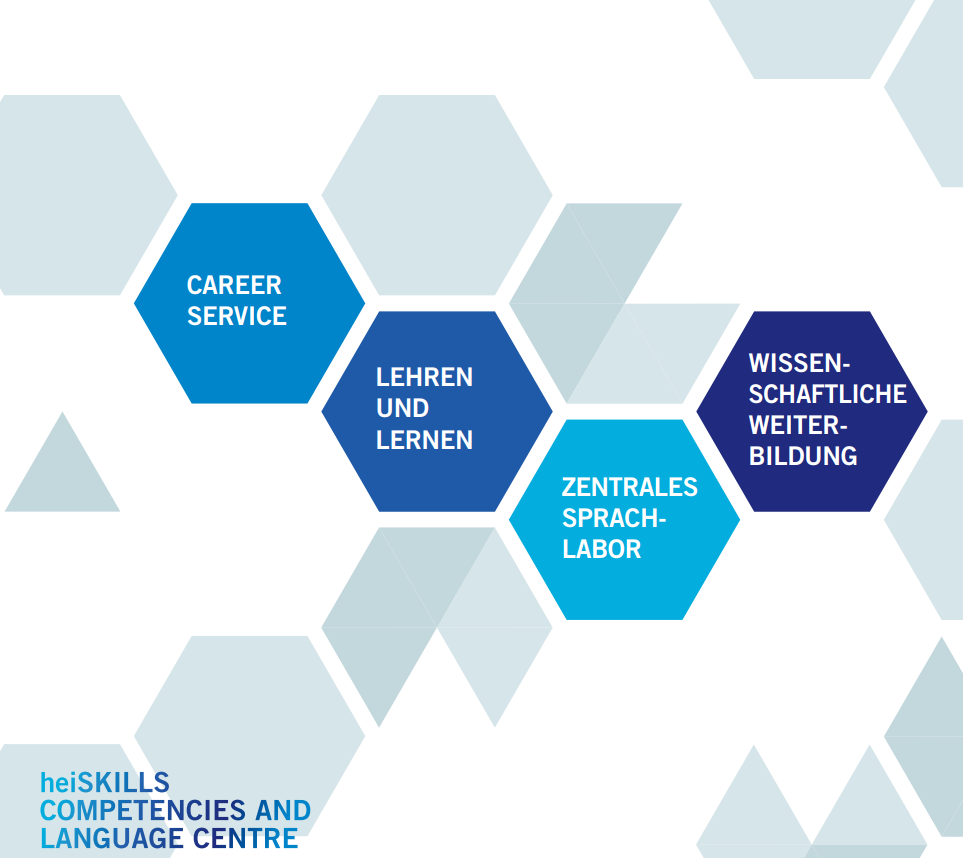 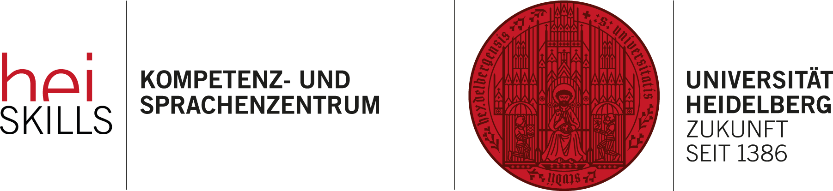 heiSKILLS Kompetenz- und Sprachenzentrum Abteilung Lehren & Lernen

„Selbstlernkurs Wissenschaftliches Schreiben:5-Paragraphen-Methode“
Lange Nacht der Hausarbeiten
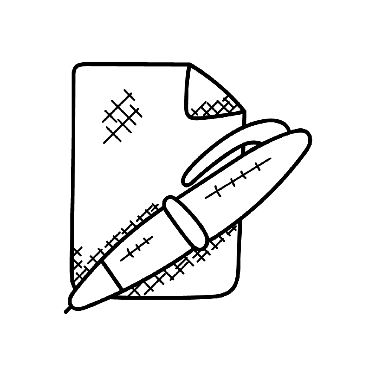 Vorstellung
Boris NeumannDipl.-Psych. 

Schlüsselkompetenzen für Studierende
Heidelberger Didaktikzertifikat für Tutor*innen
Ablauf
Informationen zum  Selbstlernkurs
Auszug aus dem Kurs:Mindmaps und Prompts
Abschluss
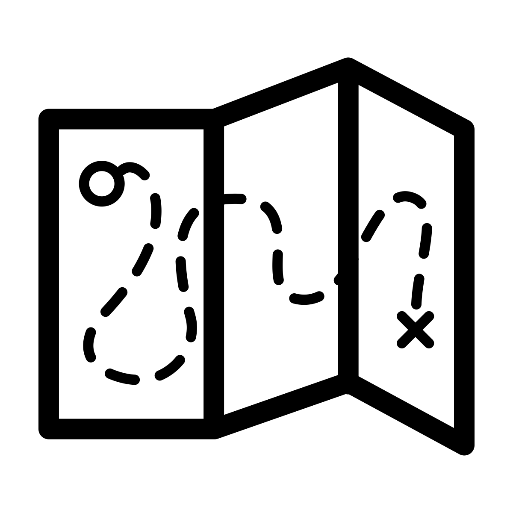 [Speaker Notes: Als Hintergrund für diese Diskussion sollten die Teilnehmer ihre Hausaufgabe (7) kurz anschauen: Wie motiviere ich mich und gehe mit Stress um?]
Informationen zum  Selbstlernkurs
[Speaker Notes: Aspekte zielgerichteten Schreiben sind:

Verstehen wie Schreiben abläuft, welche Prozesse gibt es? Entzerrung dieser Prozesse – Phasen nach Flowers und Hayes
Neue Schreibgewohnheiten entwickeln, erproben. Kreative Schreibtechniken um innere Widerstände zu überwinden; negative Stimmen umgehen; einen positiven inneren Dialog entwickeln
Schreiben als spezielle Form der Kommunikation – welchen Einfluss auf den Schreibprozess hat der Kommunikationspartner (potenzielle Leser) beim Schreiben? Wie gehe ich damit um? 
Feedback einholen ... Zu welchem Zeitpunkt ist es richtig/wichtig? Was sollte ich dabei beachten?

Alle Aspekte zielgerichteten wissenschaftlichen Schreibens lassen sich als ‚Selbstmanagementprozesse‘ beschreiben.
Schreiben ist eine Selbstmanagementaufgabe!]
Kursangebot
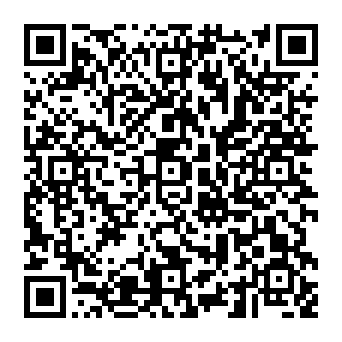 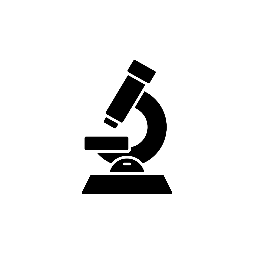 Für Naturwissenschaftler*innen
Für Geistes- und Kulturwissenschaftler*innen
ogy.de/1kc2
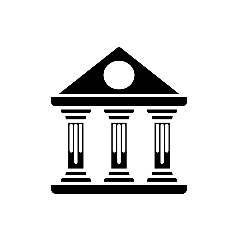 Filme und Aufgaben
Selbstverantwortliches Lernen:
über 360 min. Aufgaben
Lernerfolg !
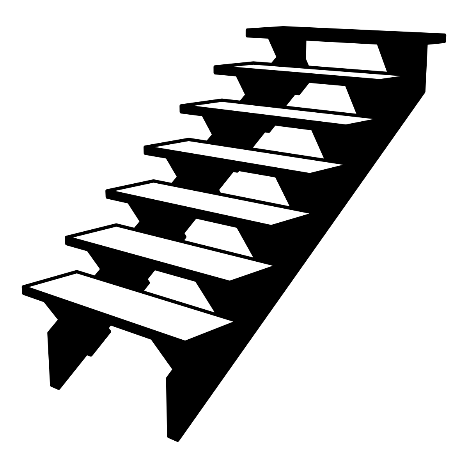 über 100 min. Film
[Speaker Notes: Als Hintergrund für diese Diskussion sollten die Teilnehmer ihre Hausaufgabe (7) kurz anschauen: Wie motiviere ich mich und gehe mit Stress um?]
Themenübersicht
Wissenschaftliches Schreiben
Wissenschaftliches Arbeiten
Schreiben als Prozess
Überarbeiten
Ideen übersetzen
Planen
Wissenschafts-
sprache
Text-überarbeitung
Material
strukturieren
Lese-
strategien
5-Paragraphen-
Methode
Aufbau einer Wissenschaftlichen Arbeit
[Speaker Notes: Aspekte zielgerichteten Schreiben sind:

Verstehen wie Schreiben abläuft, welche Prozesse gibt es? Entzerrung dieser Prozesse – Phasen nach Flowers und Hayes
Neue Schreibgewohnheiten entwickeln, erproben. Kreative Schreibtechniken um innere Widerstände zu überwinden; negative Stimmen umgehen; einen positiven inneren Dialog entwickeln
Schreiben als spezielle Form der Kommunikation – welchen Einfluss auf den Schreibprozess hat der Kommunikationspartner (potenzielle Leser) beim Schreiben? Wie gehe ich damit um? 
Feedback einholen ... Zu welchem Zeitpunkt ist es richtig/wichtig? Was sollte ich dabei beachten?

Alle Aspekte zielgerichteten wissenschaftlichen Schreibens lassen sich als ‚Selbstmanagementprozesse‘ beschreiben.
Schreiben ist eine Selbstmanagementaufgabe!]
Website (nur in deutscher Sprache)
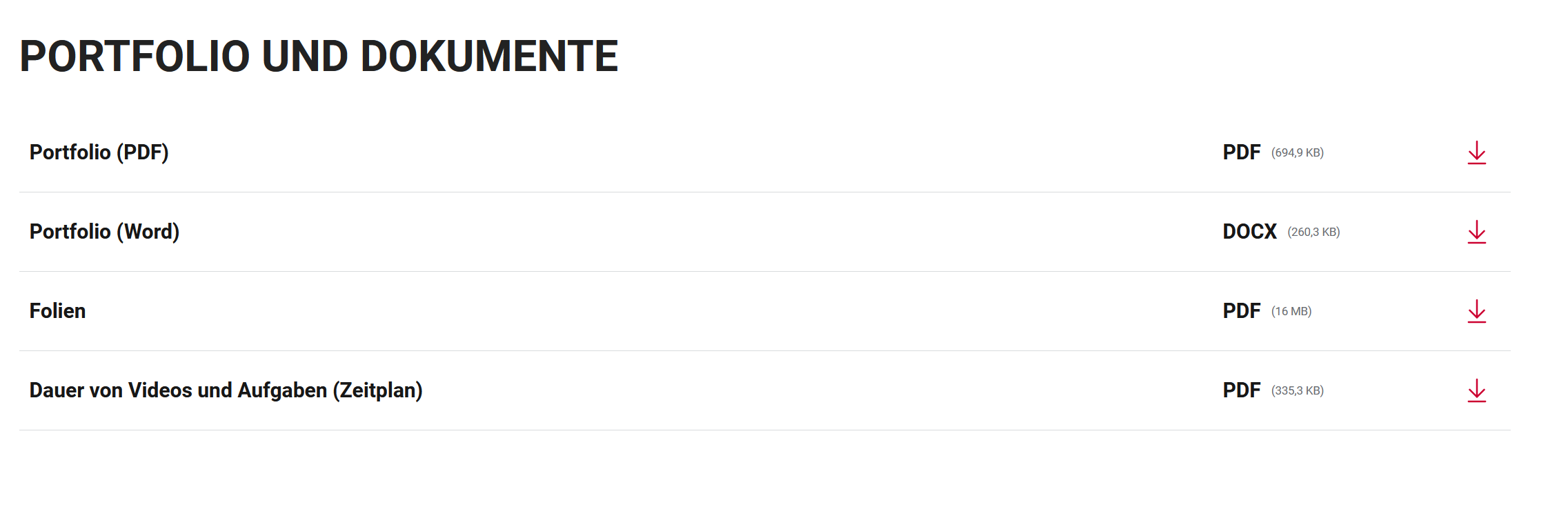 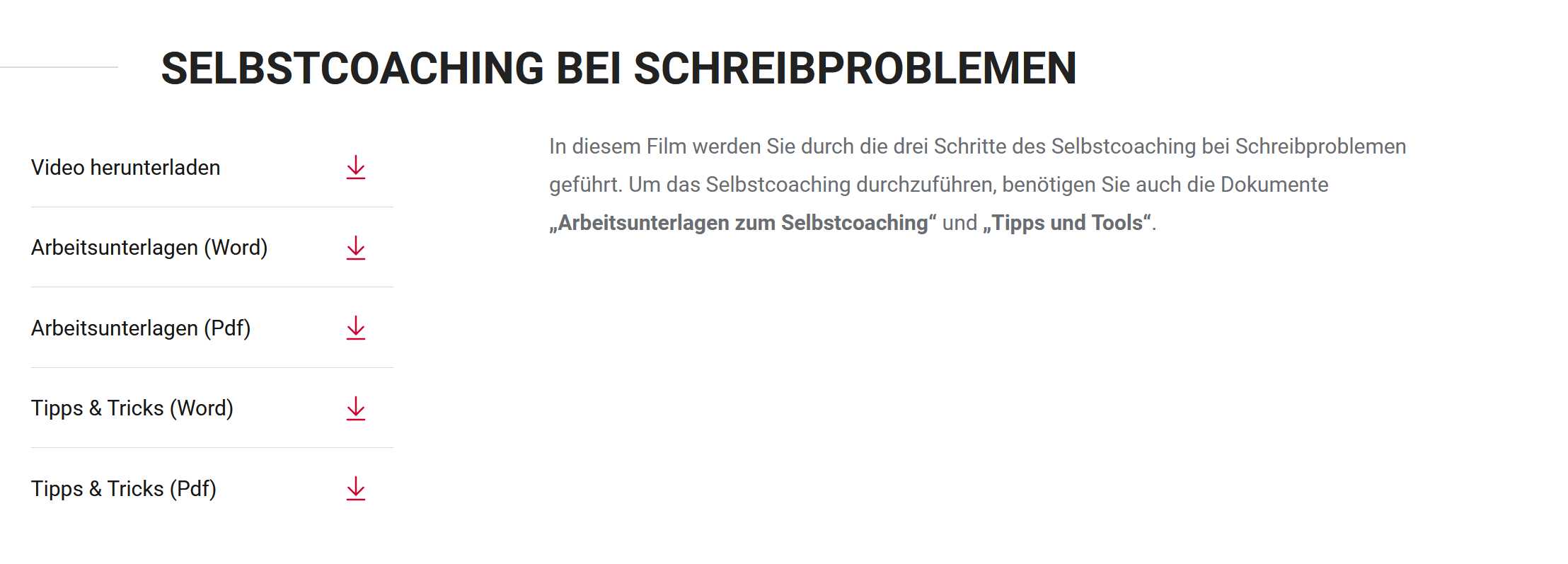 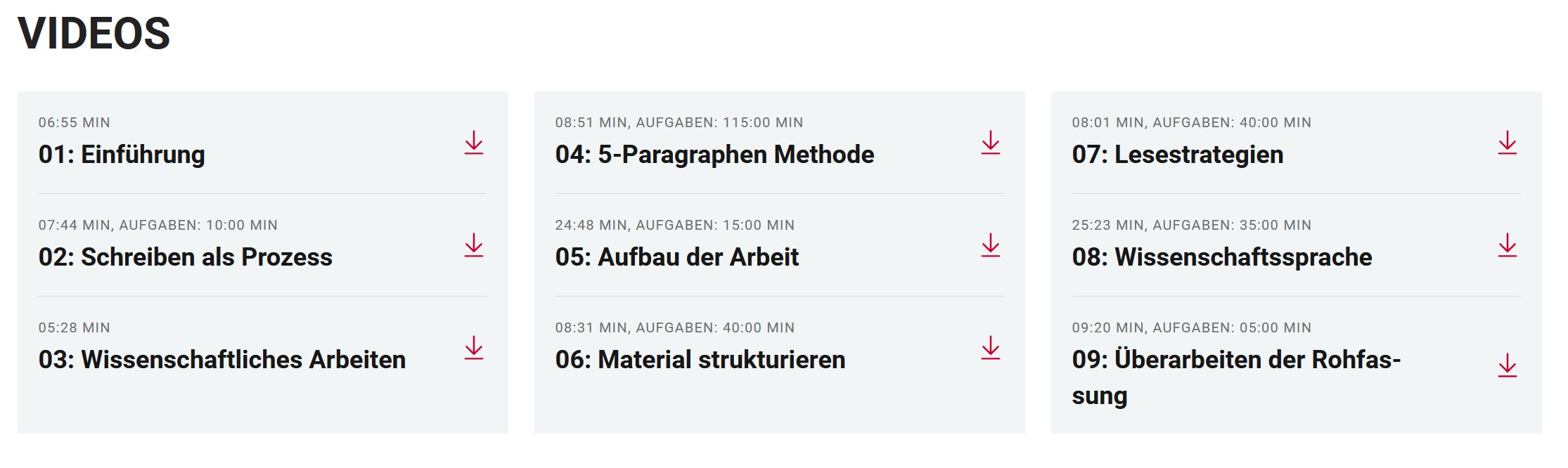 Filme können gestreamt oder auf dem Endgerät gespeichert werden. 
Wir empfehlen den Download um technische Probleme zu minimieren.
Portfolio
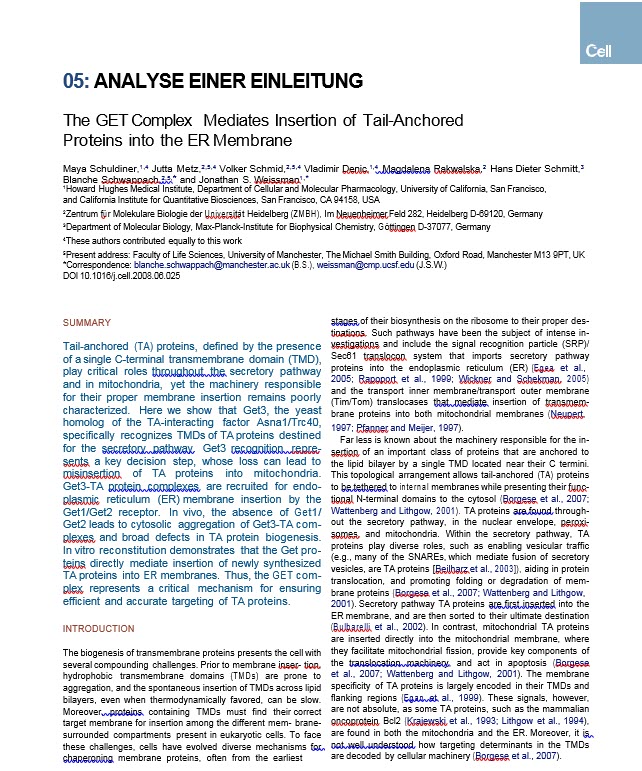 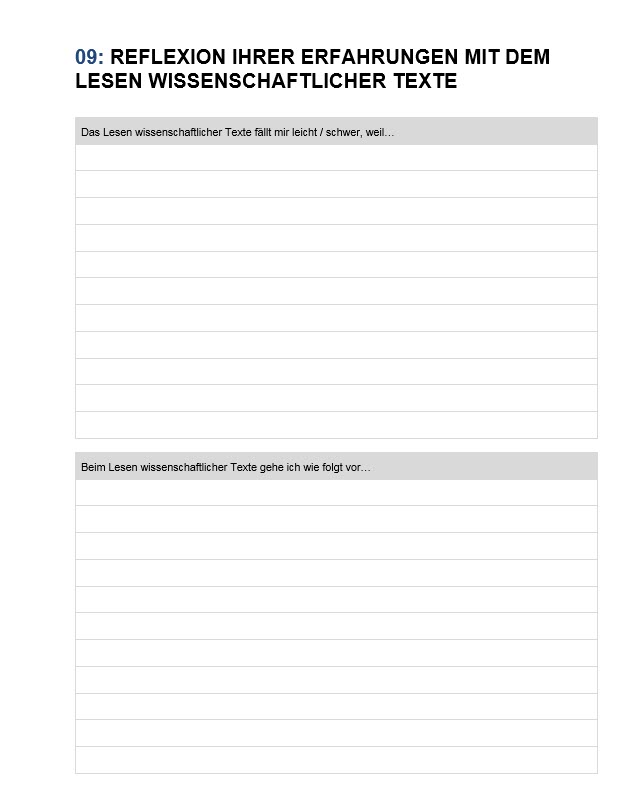 [Speaker Notes: Als Hintergrund für diese Diskussion sollten die Teilnehmer ihre Hausaufgabe (7) kurz anschauen: Wie motiviere ich mich und gehe mit Stress um?]
Selbstcoaching bei Schreibproblemen 
(nur in deutscher Sprache)
Um WAS es geht:

Diagnostik in Bezug auf die Verbesserung ihres Schreibprozess 


Sie entwickeln eigenständig Ideen und Lösungsansätze
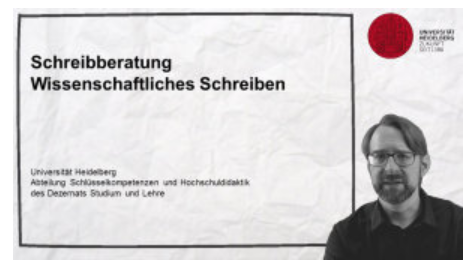 Ideen ordnen
Endlich beginnen!
Motivation
Eigene Worte finden
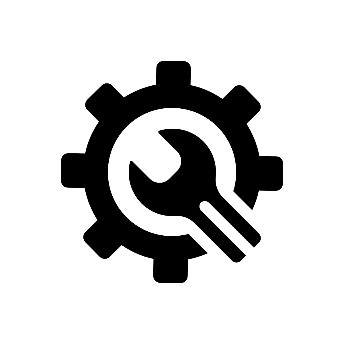 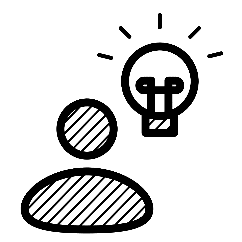 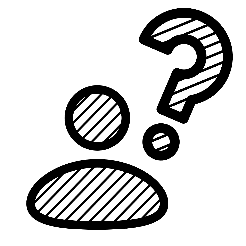 Individuelle Lösungen
Diagnostik
Werkzeuge
[Speaker Notes: Als Hintergrund für diese Diskussion sollten die Teilnehmer ihre Hausaufgabe (7) kurz anschauen: Wie motiviere ich mich und gehe mit Stress um?]
Auszug aus dem Kurs:5-Paragraphen-Methode
[Speaker Notes: Aspekte zielgerichteten Schreiben sind:

Verstehen wie Schreiben abläuft, welche Prozesse gibt es? Entzerrung dieser Prozesse – Phasen nach Flowers und Hayes
Neue Schreibgewohnheiten entwickeln, erproben. Kreative Schreibtechniken um innere Widerstände zu überwinden; negative Stimmen umgehen; einen positiven inneren Dialog entwickeln
Schreiben als spezielle Form der Kommunikation – welchen Einfluss auf den Schreibprozess hat der Kommunikationspartner (potenzielle Leser) beim Schreiben? Wie gehe ich damit um? 
Feedback einholen ... Zu welchem Zeitpunkt ist es richtig/wichtig? Was sollte ich dabei beachten?

Alle Aspekte zielgerichteten wissenschaftlichen Schreibens lassen sich als ‚Selbstmanagementprozesse‘ beschreiben.
Schreiben ist eine Selbstmanagementaufgabe!]
Check-In: Umfrage
Wie gut kommen Sie mit dem wissenschaftlichen Schreiben zurecht?
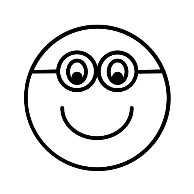 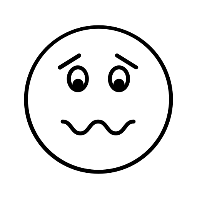 Universität Heidelberg - heiSKILLS: Lehren & Lernen
Auszug aus dem Kurs:5-Paragraphen-Methode
Wissenschaftliches Schreiben ist eine Zumutung & Überforderung!
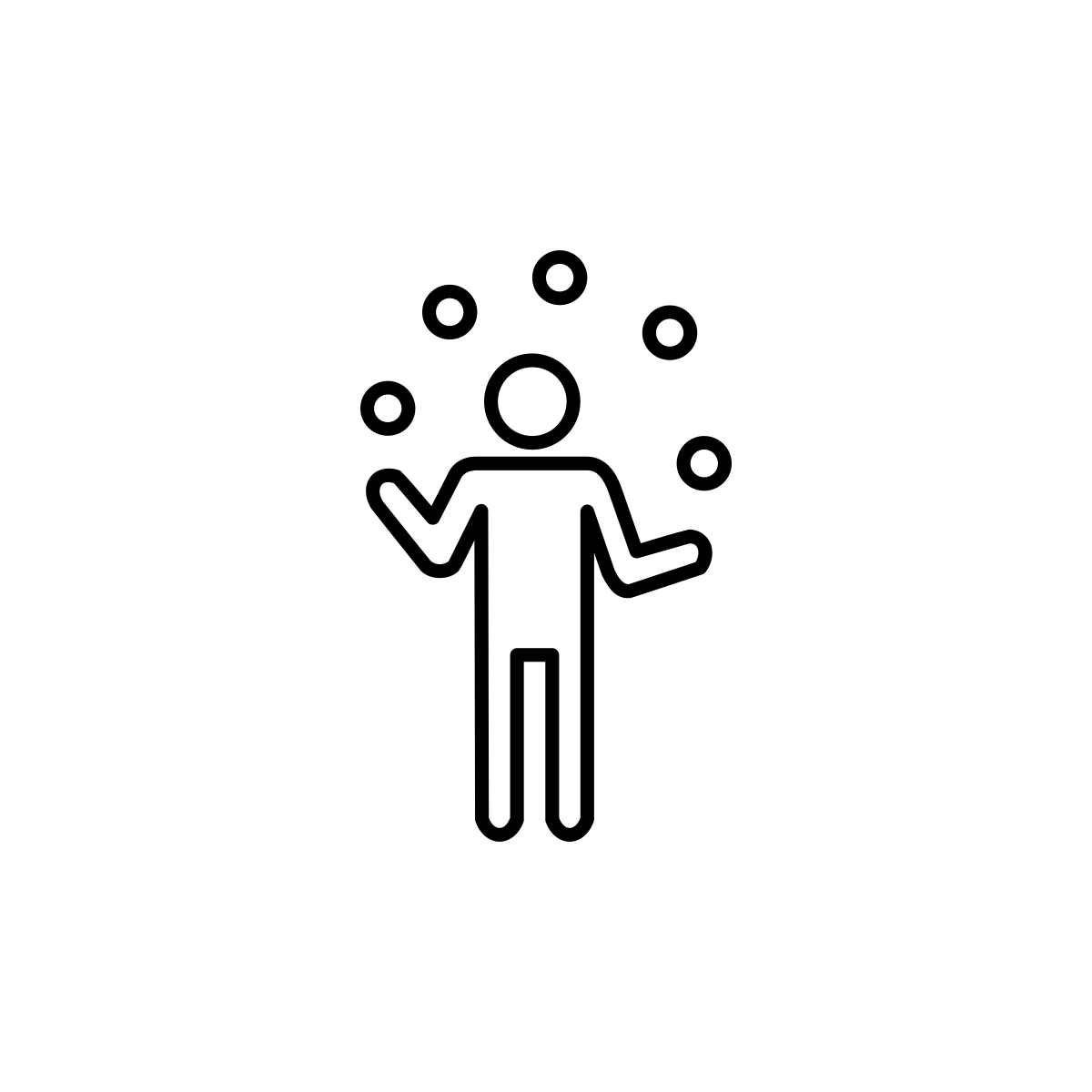 Ideen entwickeln
Inhalte erinnern
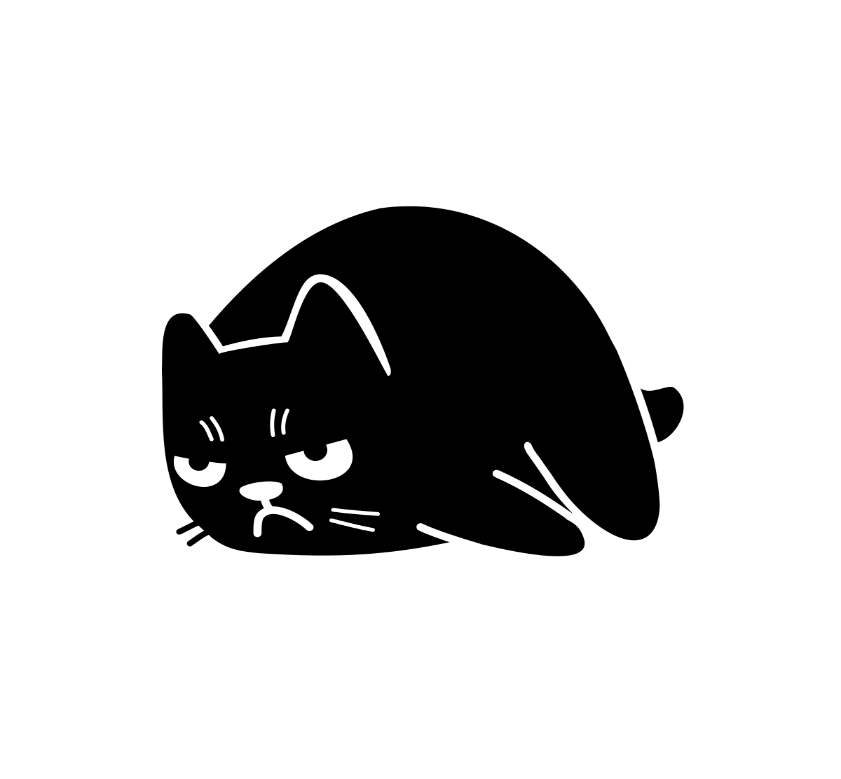 Sätze formulieren
Daten interpretieren
Grammatik kontrollieren
[Speaker Notes: Aspekte zielgerichteten Schreiben sind:

Verstehen wie Schreiben abläuft, welche Prozesse gibt es? Entzerrung dieser Prozesse – Phasen nach Flowers und Hayes
Neue Schreibgewohnheiten entwickeln, erproben. Kreative Schreibtechniken um innere Widerstände zu überwinden; negative Stimmen umgehen; einen positiven inneren Dialog entwickeln
Schreiben als spezielle Form der Kommunikation – welchen Einfluss auf den Schreibprozess hat der Kommunikationspartner (potenzielle Leser) beim Schreiben? Wie gehe ich damit um? 
Feedback einholen ... Zu welchem Zeitpunkt ist es richtig/wichtig? Was sollte ich dabei beachten?

Alle Aspekte zielgerichteten wissenschaftlichen Schreibens lassen sich als ‚Selbstmanagementprozesse‘ beschreiben.
Schreiben ist eine Selbstmanagementaufgabe!]
Auszug aus dem Kurs:5-Paragraphen-Methode
Wissenschaftliches Schreiben
Wissenschaftliches Arbeiten
Schreiben als Prozess
Überarbeiten
Ideen übersetzen
Planen
Text-überarbeitung
Material
strukturieren
Wissenschafts-
sprache
Lese-
strategien
Aufbau einer wissen-schaftlichen Arbeit
5-Paragraphen-
Methode
[Speaker Notes: Aspekte zielgerichteten Schreiben sind:

Verstehen wie Schreiben abläuft, welche Prozesse gibt es? Entzerrung dieser Prozesse – Phasen nach Flowers und Hayes
Neue Schreibgewohnheiten entwickeln, erproben. Kreative Schreibtechniken um innere Widerstände zu überwinden; negative Stimmen umgehen; einen positiven inneren Dialog entwickeln
Schreiben als spezielle Form der Kommunikation – welchen Einfluss auf den Schreibprozess hat der Kommunikationspartner (potenzielle Leser) beim Schreiben? Wie gehe ich damit um? 
Feedback einholen ... Zu welchem Zeitpunkt ist es richtig/wichtig? Was sollte ich dabei beachten?

Alle Aspekte zielgerichteten wissenschaftlichen Schreibens lassen sich als ‚Selbstmanagementprozesse‘ beschreiben.
Schreiben ist eine Selbstmanagementaufgabe!]
Auszug aus dem Kurs:5-Paragraphen-Methode
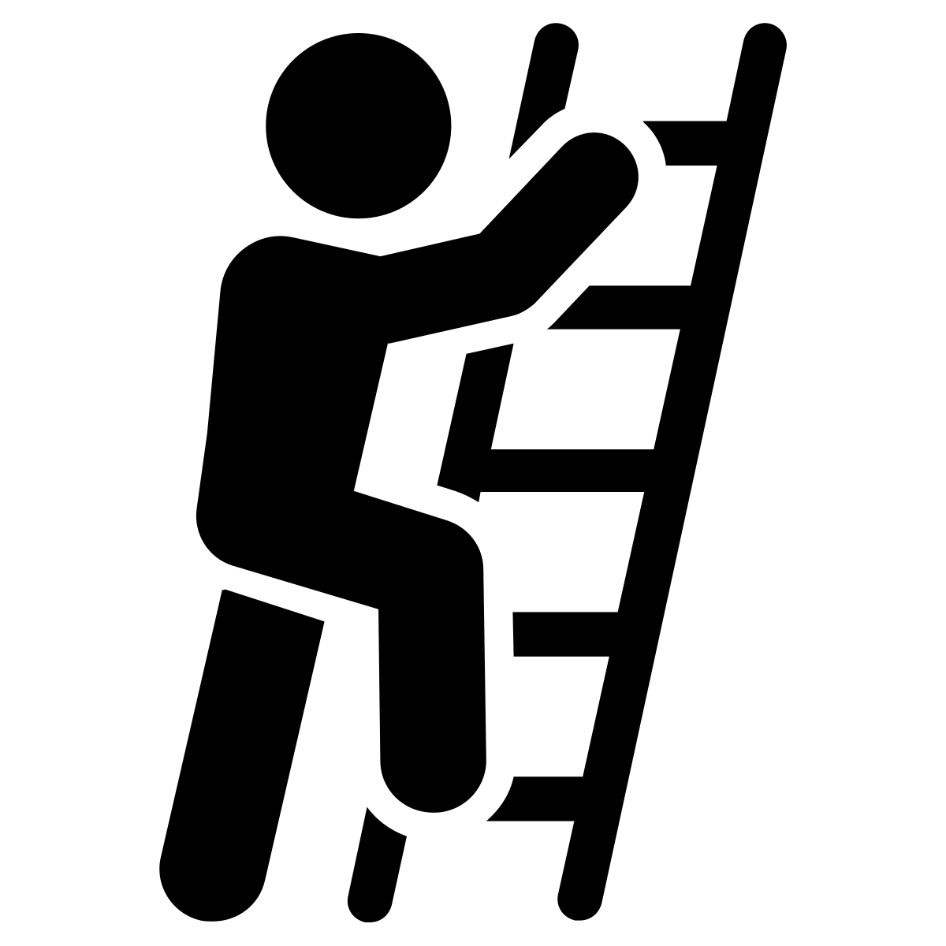 5
Ziel:
Ins Schreiben kommen… 
Erste Idee einer Fragestellung
Erster Entwurf einer Projektskizze für die Hausarbeit
4
3
2
1
[Speaker Notes: Aspekte zielgerichteten Schreiben sind:

Verstehen wie Schreiben abläuft, welche Prozesse gibt es? Entzerrung dieser Prozesse – Phasen nach Flowers und Hayes
Neue Schreibgewohnheiten entwickeln, erproben. Kreative Schreibtechniken um innere Widerstände zu überwinden; negative Stimmen umgehen; einen positiven inneren Dialog entwickeln
Schreiben als spezielle Form der Kommunikation – welchen Einfluss auf den Schreibprozess hat der Kommunikationspartner (potenzielle Leser) beim Schreiben? Wie gehe ich damit um? 
Feedback einholen ... Zu welchem Zeitpunkt ist es richtig/wichtig? Was sollte ich dabei beachten?

Alle Aspekte zielgerichteten wissenschaftlichen Schreibens lassen sich als ‚Selbstmanagementprozesse‘ beschreiben.
Schreiben ist eine Selbstmanagementaufgabe!]
Auszug aus dem Kurs:5-Paragraphen-Methode
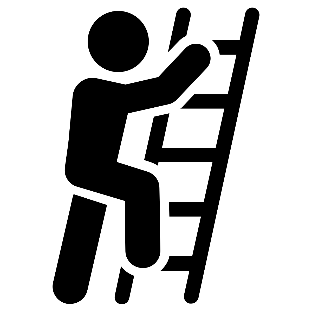 5
Schritt 1

Erklären Sie einem/r Freund/in (Nicht-Fachmann/frau), um was es in Ihrer Hausarbeit geht…

Ich schreibe über….
AB:	1-1 Zeit:	05 Minuten
4
3
2
1
[Speaker Notes: Aspekte zielgerichteten Schreiben sind:

Verstehen wie Schreiben abläuft, welche Prozesse gibt es? Entzerrung dieser Prozesse – Phasen nach Flowers und Hayes
Neue Schreibgewohnheiten entwickeln, erproben. Kreative Schreibtechniken um innere Widerstände zu überwinden; negative Stimmen umgehen; einen positiven inneren Dialog entwickeln
Schreiben als spezielle Form der Kommunikation – welchen Einfluss auf den Schreibprozess hat der Kommunikationspartner (potenzielle Leser) beim Schreiben? Wie gehe ich damit um? 
Feedback einholen ... Zu welchem Zeitpunkt ist es richtig/wichtig? Was sollte ich dabei beachten?

Alle Aspekte zielgerichteten wissenschaftlichen Schreibens lassen sich als ‚Selbstmanagementprozesse‘ beschreiben.
Schreiben ist eine Selbstmanagementaufgabe!]
Auszug aus dem Kurs:5-Paragraphen-Methode
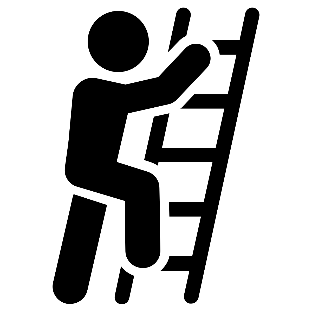 5
Schritt 2a

Formulieren Sie die gerade gemachte Beschreibung um, so dass ein Satz daraus wird. (Beginnend mit den Worten)

Was ich eigentlich sagen wollte, war….

AB: 	1-2
Zeit:	05 Minuten
4
3
2
1
[Speaker Notes: Aspekte zielgerichteten Schreiben sind:

Verstehen wie Schreiben abläuft, welche Prozesse gibt es? Entzerrung dieser Prozesse – Phasen nach Flowers und Hayes
Neue Schreibgewohnheiten entwickeln, erproben. Kreative Schreibtechniken um innere Widerstände zu überwinden; negative Stimmen umgehen; einen positiven inneren Dialog entwickeln
Schreiben als spezielle Form der Kommunikation – welchen Einfluss auf den Schreibprozess hat der Kommunikationspartner (potenzielle Leser) beim Schreiben? Wie gehe ich damit um? 
Feedback einholen ... Zu welchem Zeitpunkt ist es richtig/wichtig? Was sollte ich dabei beachten?

Alle Aspekte zielgerichteten wissenschaftlichen Schreibens lassen sich als ‚Selbstmanagementprozesse‘ beschreiben.
Schreiben ist eine Selbstmanagementaufgabe!]
Auszug aus dem Kurs:5-Paragraphen-Methode
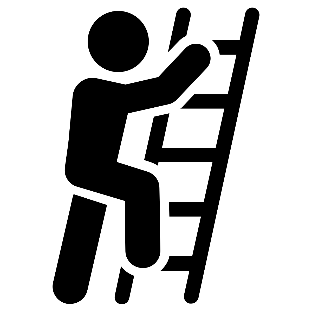 5
Schritt 2b

Machen Sie aus dem Aussagesatz eine Frage.
Formulieren Sie diese Frage mehrfach neu (min. 3 Varianten)

AB: 	1-3
Zeit:	03 Minuten
4
3
2
1
[Speaker Notes: Aspekte zielgerichteten Schreiben sind:

Verstehen wie Schreiben abläuft, welche Prozesse gibt es? Entzerrung dieser Prozesse – Phasen nach Flowers und Hayes
Neue Schreibgewohnheiten entwickeln, erproben. Kreative Schreibtechniken um innere Widerstände zu überwinden; negative Stimmen umgehen; einen positiven inneren Dialog entwickeln
Schreiben als spezielle Form der Kommunikation – welchen Einfluss auf den Schreibprozess hat der Kommunikationspartner (potenzielle Leser) beim Schreiben? Wie gehe ich damit um? 
Feedback einholen ... Zu welchem Zeitpunkt ist es richtig/wichtig? Was sollte ich dabei beachten?

Alle Aspekte zielgerichteten wissenschaftlichen Schreibens lassen sich als ‚Selbstmanagementprozesse‘ beschreiben.
Schreiben ist eine Selbstmanagementaufgabe!]
Auszug aus dem Kurs:5-Paragraphen-Methode
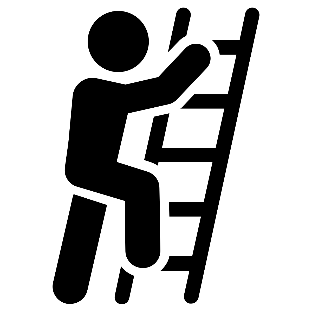 5
Schritt 2b
Machen Sie aus dem Aussagesatz eine Frage.
Formulieren Sie diese Frage mehrfach neu (min. 3 Varianten)
AB: 	1-3
Zeit:	03 Minuten

Diskutieren Sie die Fragen kurz mit Ihrem Nachbarn/in und notieren Sie die Interessanteste
Denken Sie an „messbar / kontrollierbar“
4
3
2
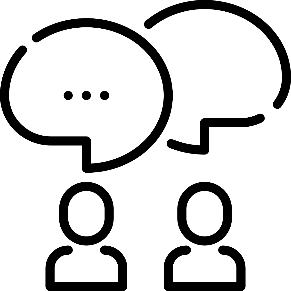 1
[Speaker Notes: Aspekte zielgerichteten Schreiben sind:

Verstehen wie Schreiben abläuft, welche Prozesse gibt es? Entzerrung dieser Prozesse – Phasen nach Flowers und Hayes
Neue Schreibgewohnheiten entwickeln, erproben. Kreative Schreibtechniken um innere Widerstände zu überwinden; negative Stimmen umgehen; einen positiven inneren Dialog entwickeln
Schreiben als spezielle Form der Kommunikation – welchen Einfluss auf den Schreibprozess hat der Kommunikationspartner (potenzielle Leser) beim Schreiben? Wie gehe ich damit um? 
Feedback einholen ... Zu welchem Zeitpunkt ist es richtig/wichtig? Was sollte ich dabei beachten?

Alle Aspekte zielgerichteten wissenschaftlichen Schreibens lassen sich als ‚Selbstmanagementprozesse‘ beschreiben.
Schreiben ist eine Selbstmanagementaufgabe!]
Auszug aus dem Kurs:5-Paragraphen-Methode
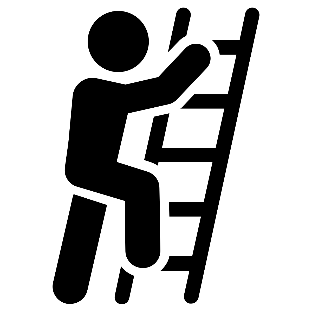 5
Schritt 3

Beschreiben Sie kurz (ganze Sätze, keine Stichworte!):
Wer hat schon versucht ähnliche Fragen zu beantworten?
Was wissen Sie über diese „Antworten“?

AB: 	1-4
Zeit:	07 Minuten
4
3
2
1
[Speaker Notes: Aspekte zielgerichteten Schreiben sind:

Verstehen wie Schreiben abläuft, welche Prozesse gibt es? Entzerrung dieser Prozesse – Phasen nach Flowers und Hayes
Neue Schreibgewohnheiten entwickeln, erproben. Kreative Schreibtechniken um innere Widerstände zu überwinden; negative Stimmen umgehen; einen positiven inneren Dialog entwickeln
Schreiben als spezielle Form der Kommunikation – welchen Einfluss auf den Schreibprozess hat der Kommunikationspartner (potenzielle Leser) beim Schreiben? Wie gehe ich damit um? 
Feedback einholen ... Zu welchem Zeitpunkt ist es richtig/wichtig? Was sollte ich dabei beachten?

Alle Aspekte zielgerichteten wissenschaftlichen Schreibens lassen sich als ‚Selbstmanagementprozesse‘ beschreiben.
Schreiben ist eine Selbstmanagementaufgabe!]
Auszug aus dem Kurs:5-Paragraphen-Methode
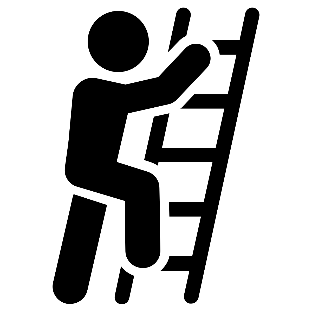 Schritt 4
Beschreiben Sie kurz (ganze Sätze, keine Stichworte!):
Was bräuchten Sie, um diese Frage zu beantworten?
Welches Material würden Sie verwenden? 
Welche Methoden kämen in Frage?
Welche Methoden kämen in Frage?
AB: 	1-5
Zeit:	07 Minuten
5
4
3
2
1
[Speaker Notes: Aspekte zielgerichteten Schreiben sind:

Verstehen wie Schreiben abläuft, welche Prozesse gibt es? Entzerrung dieser Prozesse – Phasen nach Flowers und Hayes
Neue Schreibgewohnheiten entwickeln, erproben. Kreative Schreibtechniken um innere Widerstände zu überwinden; negative Stimmen umgehen; einen positiven inneren Dialog entwickeln
Schreiben als spezielle Form der Kommunikation – welchen Einfluss auf den Schreibprozess hat der Kommunikationspartner (potenzielle Leser) beim Schreiben? Wie gehe ich damit um? 
Feedback einholen ... Zu welchem Zeitpunkt ist es richtig/wichtig? Was sollte ich dabei beachten?

Alle Aspekte zielgerichteten wissenschaftlichen Schreibens lassen sich als ‚Selbstmanagementprozesse‘ beschreiben.
Schreiben ist eine Selbstmanagementaufgabe!]
Auszug aus dem Kurs:5-Paragraphen-Methode
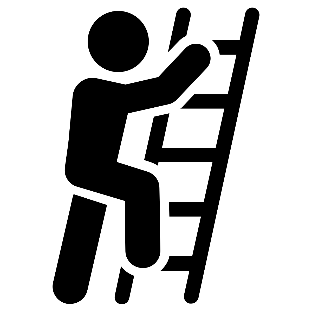 Schritt 5
Beschreiben Sie kurz (ganze Sätze, keine Stichworte!):
Warum wäre es gut, die Frage zu beantworten?
Was hoffen Sie mit der Antwort zu erreichen?
Was für ein Ergebnis erwarten Sie?
Wem würde die Beantwortung der Frage was nützen?
AB: 	1-5
Zeit:	05 Minuten
5
4
3
2
1
[Speaker Notes: Aspekte zielgerichteten Schreiben sind:

Verstehen wie Schreiben abläuft, welche Prozesse gibt es? Entzerrung dieser Prozesse – Phasen nach Flowers und Hayes
Neue Schreibgewohnheiten entwickeln, erproben. Kreative Schreibtechniken um innere Widerstände zu überwinden; negative Stimmen umgehen; einen positiven inneren Dialog entwickeln
Schreiben als spezielle Form der Kommunikation – welchen Einfluss auf den Schreibprozess hat der Kommunikationspartner (potenzielle Leser) beim Schreiben? Wie gehe ich damit um? 
Feedback einholen ... Zu welchem Zeitpunkt ist es richtig/wichtig? Was sollte ich dabei beachten?

Alle Aspekte zielgerichteten wissenschaftlichen Schreibens lassen sich als ‚Selbstmanagementprozesse‘ beschreiben.
Schreiben ist eine Selbstmanagementaufgabe!]
Auszug aus dem Kurs:5-Paragraphen-Methode
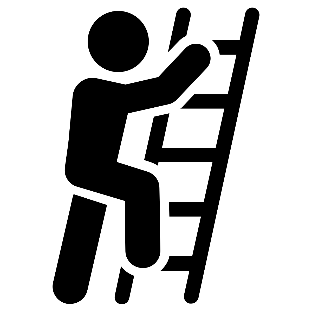 5
Gruppendiskussion
4
3
Welche Vorteile bietet eine solchen Übung?

Was ist Ihnen beim Schreiben aufgefallen?
2
1
[Speaker Notes: Aspekte zielgerichteten Schreiben sind:

Verstehen wie Schreiben abläuft, welche Prozesse gibt es? Entzerrung dieser Prozesse – Phasen nach Flowers und Hayes
Neue Schreibgewohnheiten entwickeln, erproben. Kreative Schreibtechniken um innere Widerstände zu überwinden; negative Stimmen umgehen; einen positiven inneren Dialog entwickeln
Schreiben als spezielle Form der Kommunikation – welchen Einfluss auf den Schreibprozess hat der Kommunikationspartner (potenzielle Leser) beim Schreiben? Wie gehe ich damit um? 
Feedback einholen ... Zu welchem Zeitpunkt ist es richtig/wichtig? Was sollte ich dabei beachten?

Alle Aspekte zielgerichteten wissenschaftlichen Schreibens lassen sich als ‚Selbstmanagementprozesse‘ beschreiben.
Schreiben ist eine Selbstmanagementaufgabe!]
Abschluss
[Speaker Notes: Aspekte zielgerichteten Schreiben sind:

Verstehen wie Schreiben abläuft, welche Prozesse gibt es? Entzerrung dieser Prozesse – Phasen nach Flowers und Hayes
Neue Schreibgewohnheiten entwickeln, erproben. Kreative Schreibtechniken um innere Widerstände zu überwinden; negative Stimmen umgehen; einen positiven inneren Dialog entwickeln
Schreiben als spezielle Form der Kommunikation – welchen Einfluss auf den Schreibprozess hat der Kommunikationspartner (potenzielle Leser) beim Schreiben? Wie gehe ich damit um? 
Feedback einholen ... Zu welchem Zeitpunkt ist es richtig/wichtig? Was sollte ich dabei beachten?

Alle Aspekte zielgerichteten wissenschaftlichen Schreibens lassen sich als ‚Selbstmanagementprozesse‘ beschreiben.
Schreiben ist eine Selbstmanagementaufgabe!]
heiSKILLS: „Study-Skills-Kurse“
Weitere Angebote zum wiss. Schreiben & Arbeiten:
Zeitmanagement
Motivation 
Prokrastination überwinden
Kritisches Denken 
Wissenschaftliches Schreiben
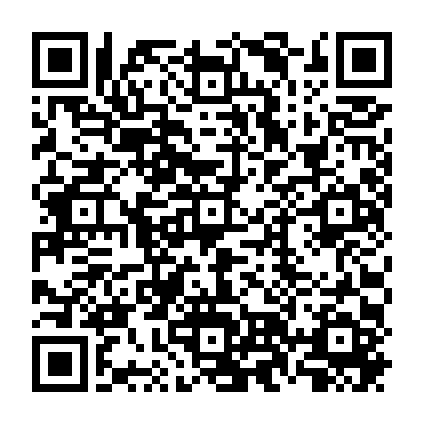 ogy.de/mmnf
Haben Sie noch Fragen?
Dr. Anne SchindelE-Mail: anne.schindel@uni-heidelberg.de
Boris NeumannE-Mail: neumann@uni-heidelberg.de
Denken Sie bitte immer daran:



Wir wünschen Ihnen viel Erfolg bei Ihrem Schreibprojekt!
Schreiben ist ein Prozess
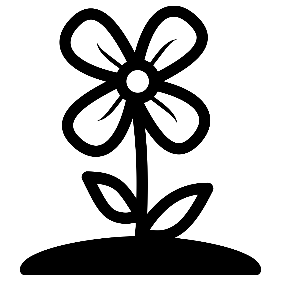 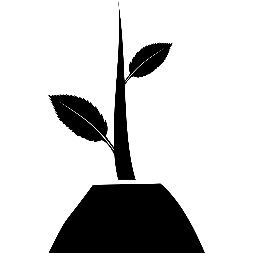 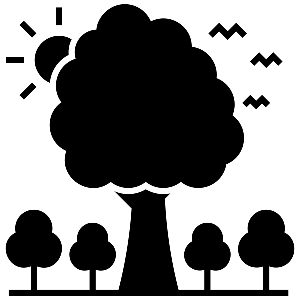 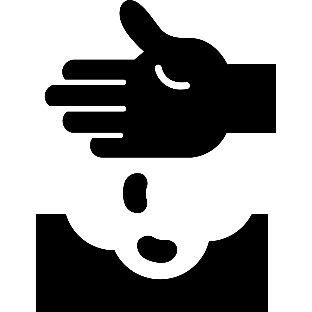 Vielen Dank 
für Ihre Teilnahme!